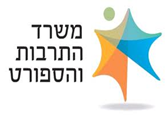 בקשה להכרה במשלחת רשמית לצורך יציאה לחו"ל
מאת – אגף הביטחון
מהו טופס מקוון
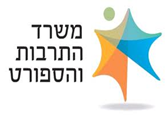 - זהו טופס העברת מידע אינטרנטי אשר ניתן למלא מכל מחשב, באופן מהיר ומדויק, הטופס קריא, והטיפול בו יהיה מהיר יותר.
- אפשר לשמור את הטופס המלא במחשב.
- אפשר להדפיס את הטופס ממחשבכם.
- על מנת להשתמש בטפסים המקוונים, עליכם 
  להתקין את סרגל הטפסים המקוונים.
אגף הביטחון
[Speaker Notes: ניתן למלא אותו מכל מחשב, באופן מהיר ומדויק. 
לדוגמה, במקום לכתוב את שם העיר, צריך פשוט לבחור אותו מתוך רשימת האפשרויות

שירות הטפסים הלאומי כולל למעלה מ- 2,000 טפסים שימושיים והוא מתעדכן כל העת
ניתן למלא טופס מקוון מכל מחשב, באופן מהיר ומדויק. 
הטופס קריא, והטיפול בו יהיה מהיר יותר
אפשר לשמור את הטופס המלא במחשב ולמלא אותו בזמנכם הפנוי, גם מבלי להיות מחוברים לאינטרנט
אפשר להדפיס את הטופס ממחשבכם]
דגשים להתקנת סרגל הטפסים
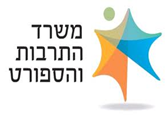 מערכות הפעלהקליק הימני של העכבר על            ובחירת Properties
- מערכות ההפעלה הנפוצות תומכות בטפסים המקוונים 
  לדוגמא: windows8 / windows7 / vista / windowsXP 
דפדפניםלחץ בעמוד האינטרנט על           ובחר ב- About- יש לעבוד עם explorer8 ומעלה 

                                                           אגף הביטחון
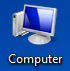 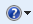 התקנת סרגל הטפסים
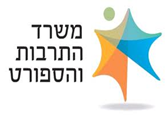 על מנת להיכנס לטופס http://www.mcs.gov.il/ProfessionalInformation/Forms/Pages/Forms.aspx#blank
או לחילופין כנסו  לאתר משרד התרבות והספורט בכתובת :  www.mcs.gov.il  - הלינק לטופס נמצא בעמודת טפסים או בנוהל אבטחת משלחות לחו''ל.
אגף הביטחון
התקנת סרגל הטפסים
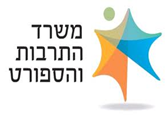 במידה והינכם מקבלים את ההודעה הבאה:










עליכם להתקין את סרגל הכלים על פי ההוראות הבאות:
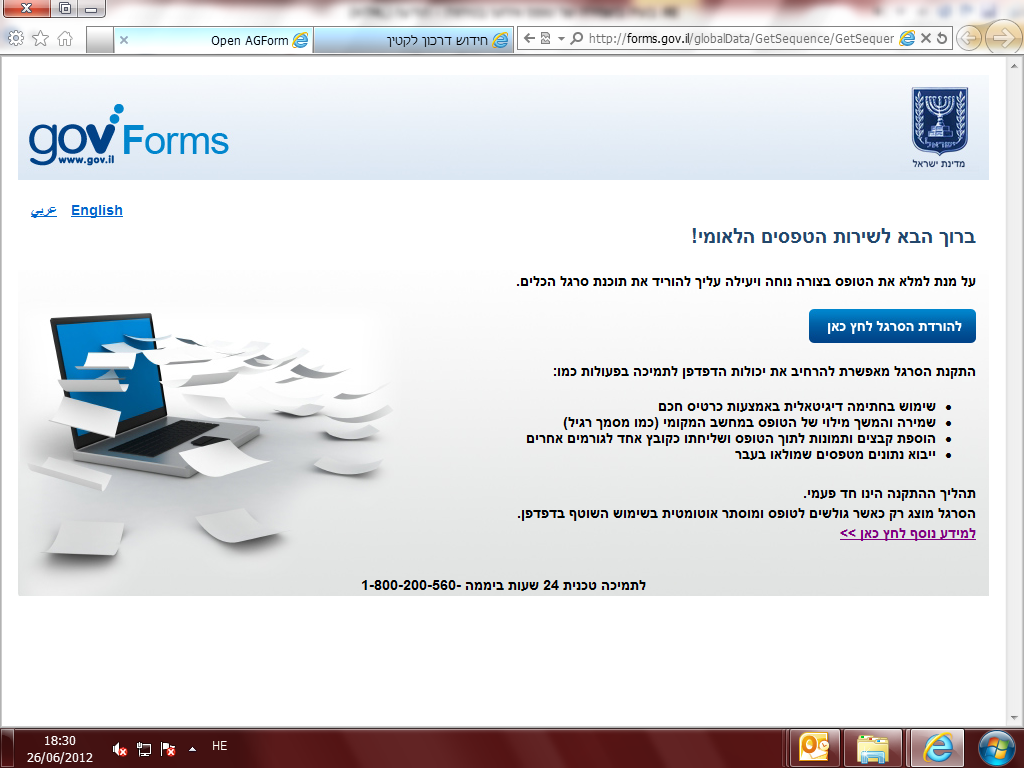 אגף הביטחון
התקנת סרגל הטפסים
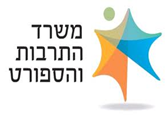 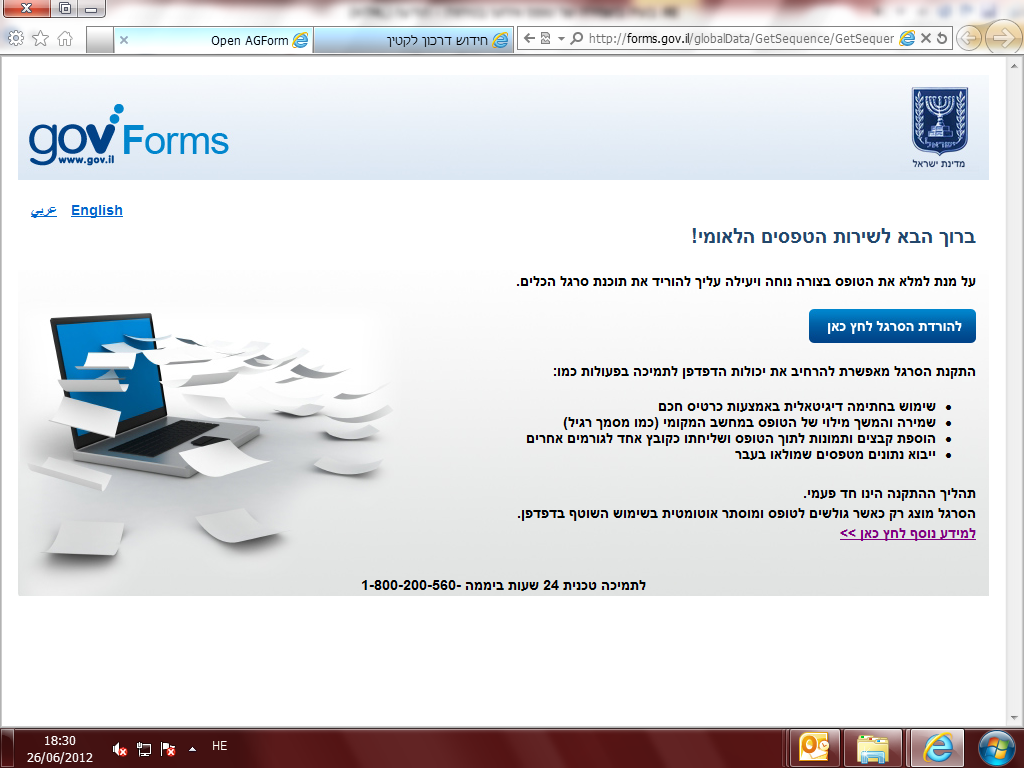 אגף הביטחון
התקנת סרגל הטפסים
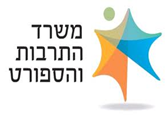 נדגיש כי התקנת הסרגל הינו הליך בטוח לחלוטין ואינו פוגע במחשב האישי
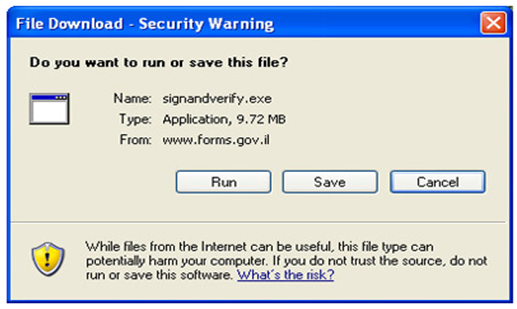 אגף הביטחון
התקנת סרגל הטפסים
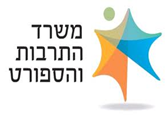 כשיופיע על המסך החלון הבא, תוכלו לקבוע איפה לשמור על המחשב שלכם את קובץ ההתקנה
יש לבחור את התיקיה המתאימה ולשמור
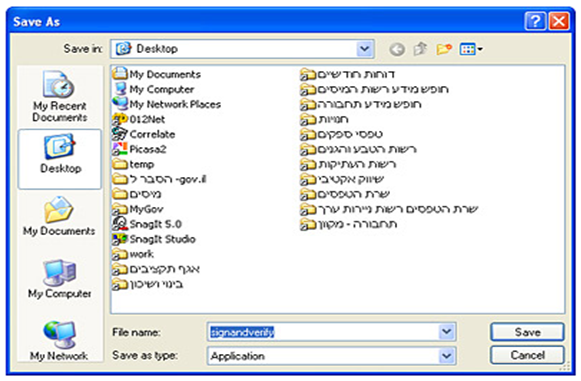 אגף הביטחון
התקנת סרגל הטפסים
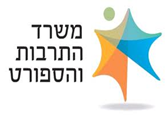 בסיום הורדת קובץ ההתקנה יש להריץ את הקובץ על ידי לחיצה על כפתור Run
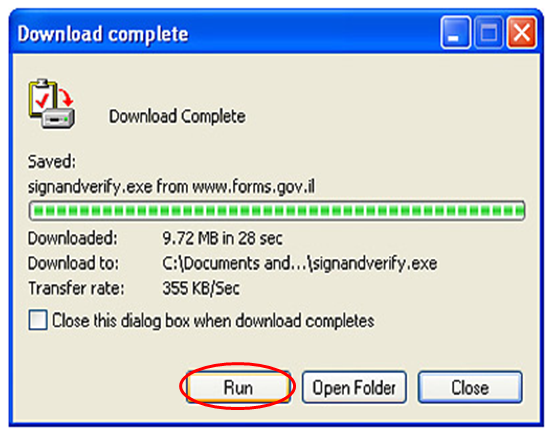 אגף הביטחון
התקנת סרגל הטפסים
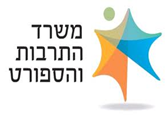 מסך מקדים לתהליך ההתקנה
בשלב זה חשוב לוודא שכל חלונות הדפדפן סגורים
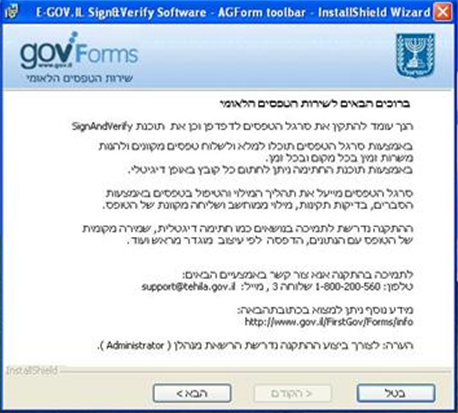 אגף הביטחון
התקנת סרגל הטפסים
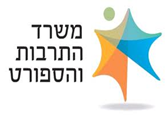 יש לקרוא את תנאי השימוש בתוכנה ולהצהיר על הסכמה
הסכמה הכרחית לשימוש בטפסים המקוונים
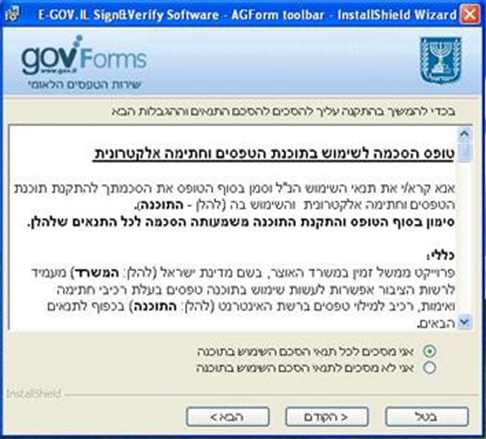 אגף הביטחון
התקנת סרגל הטפסים
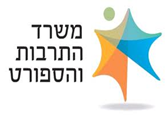 בשלב זה מתבצעת ההתקנה
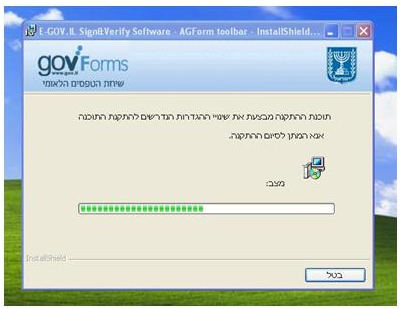 אגף הביטחון
התקנת סרגל הטפסים
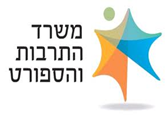 בסיום ההתקנה יש ללחוץ על סיים
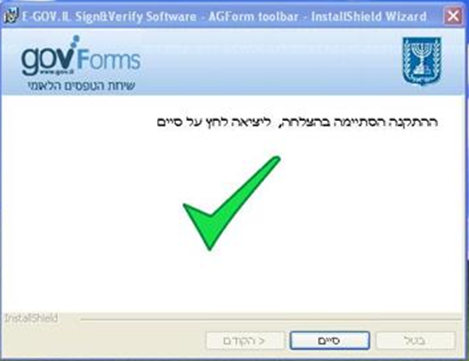 אגף הביטחון
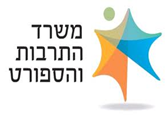 טופס בקשה להכרה במשלחת רשמית לצורך
יציאה לחו"ל - תהליך
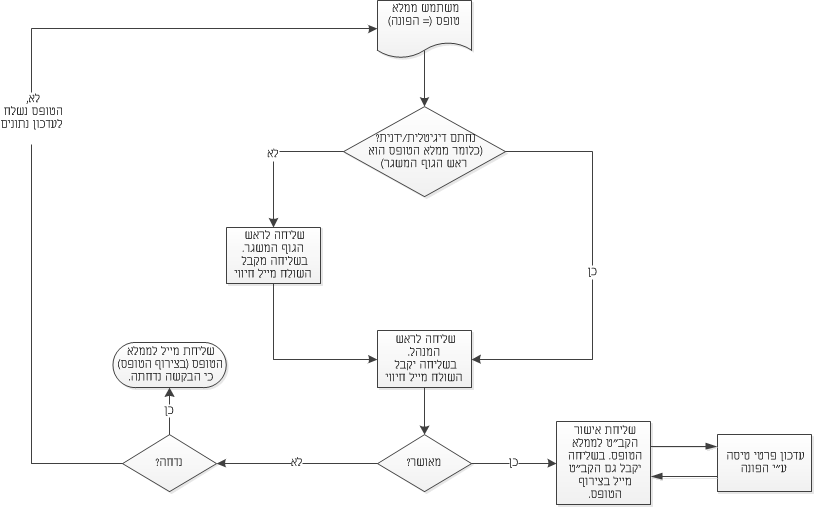 אגף הביטחון
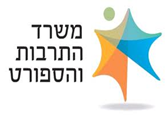 טופס בקשה להכרה במשלחת רשמית לצורך
יציאה לחו"ל – דגשים תהליך
לאחר השליחה הטופס יינעל

התהליך:
   שליחה למורשה חתימה באיגוד   
   מינהל הספורט            קב"ט- אישור סופי 
             בשלב זה יפתח הטופס לעדכון נתונים   
  באיגוד.
אגף הביטחון
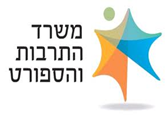 טופס בקשה להכרה במשלחת רשמית לצורך
יציאה לחו"ל – דגשים תהליך
לאחר אישור סופי של הקב"ט:
 עדכון הפרטים יתבצע בין הקב"ט לאיגוד
באמצעות כפתור
האיגוד יוכל לעדכן את :
כרטסת עדכון נתוני טיפות
כרטסת "פרטי הטיסות"
מספר טלפון נייד בחו"ל 

שם המלון			
מס' טלפון של המלון
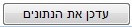 בכרטסת פרטי ראש המשלחת
בכרטסת המקומות בהם תשהה 
המשלחת בחו"ל
אגף הביטחון
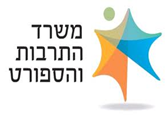 טופס בקשה להכרה במשלחת רשמית לצורך
יציאה לחו"ל - דגשים
קרא את ההנחיות למילוי הטופס היטב.
לפני שליחת הטופס שמור אותו במחשבך על ידי לחיצה על כפתור             ב         בסרגל הכלים.
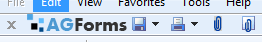 אגף הביטחון
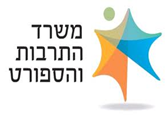 טופס בקשה להכרה במשלחת רשמית לצורך
יציאה לחו"ל
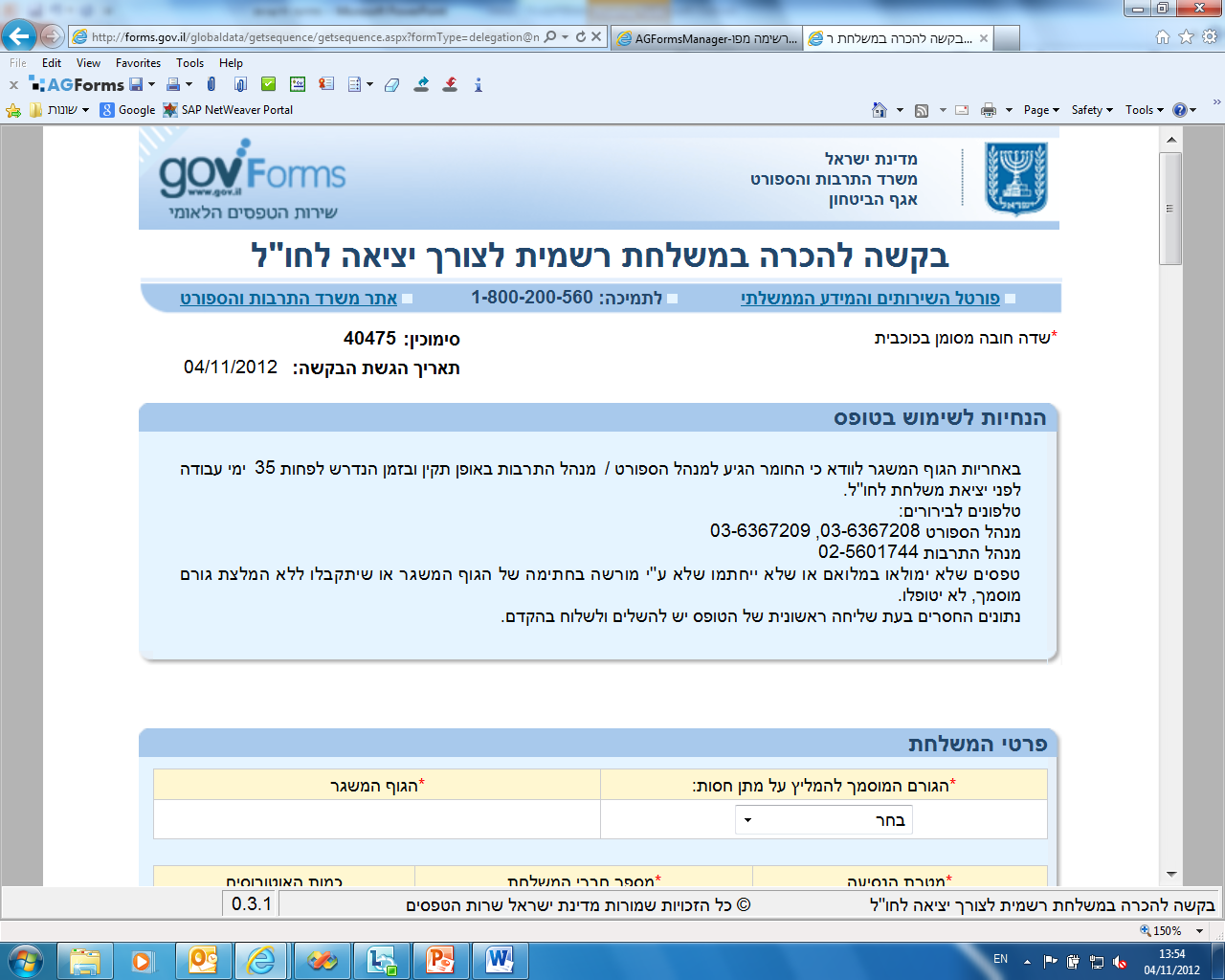 אגף הביטחון
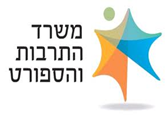 טופס בקשה להכרה במשלחת רשמית לצורך
יציאה לחו"ל
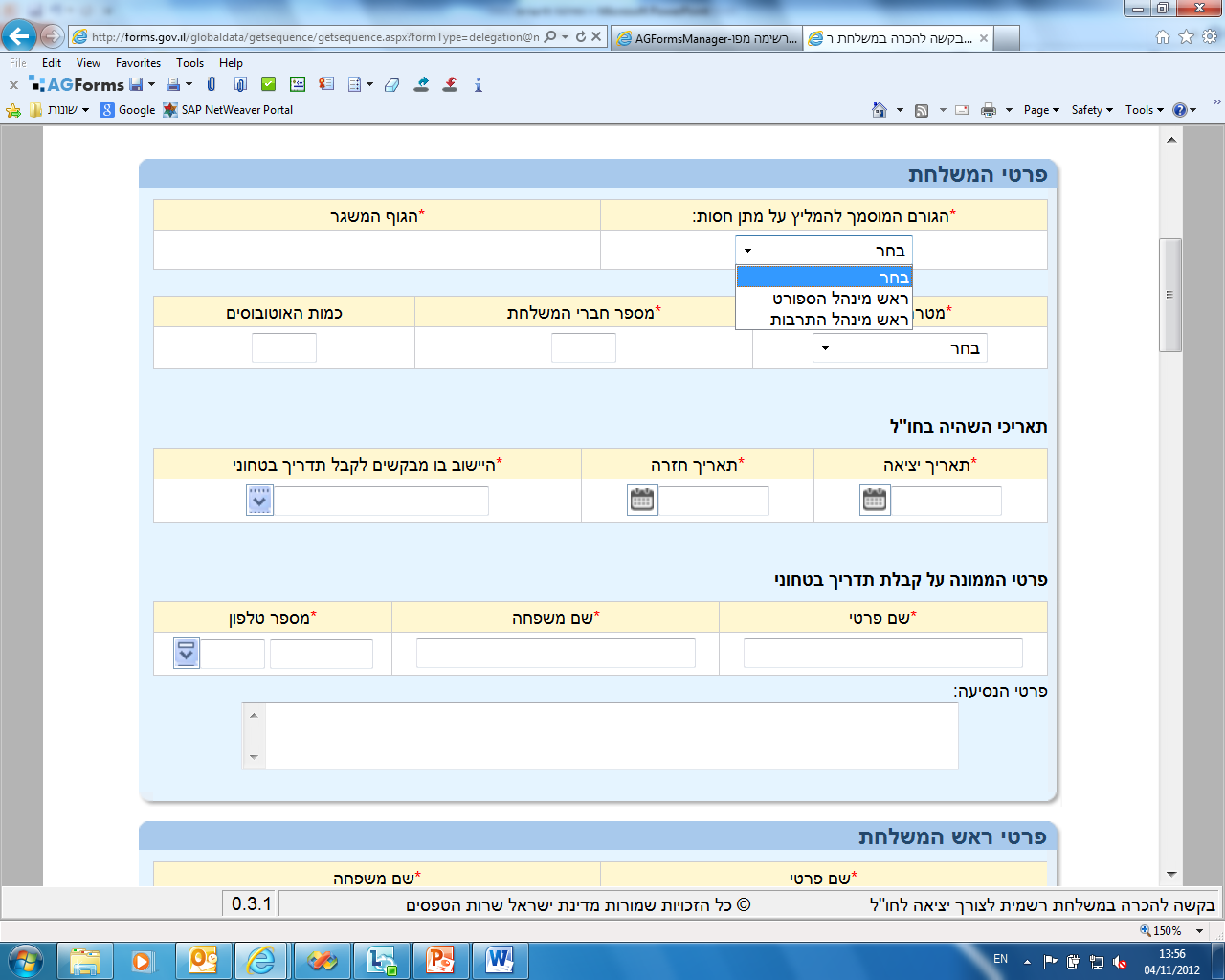 אגף הביטחון
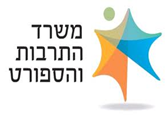 טופס בקשה להכרה במשלחת רשמית לצורך
יציאה לחו"ל
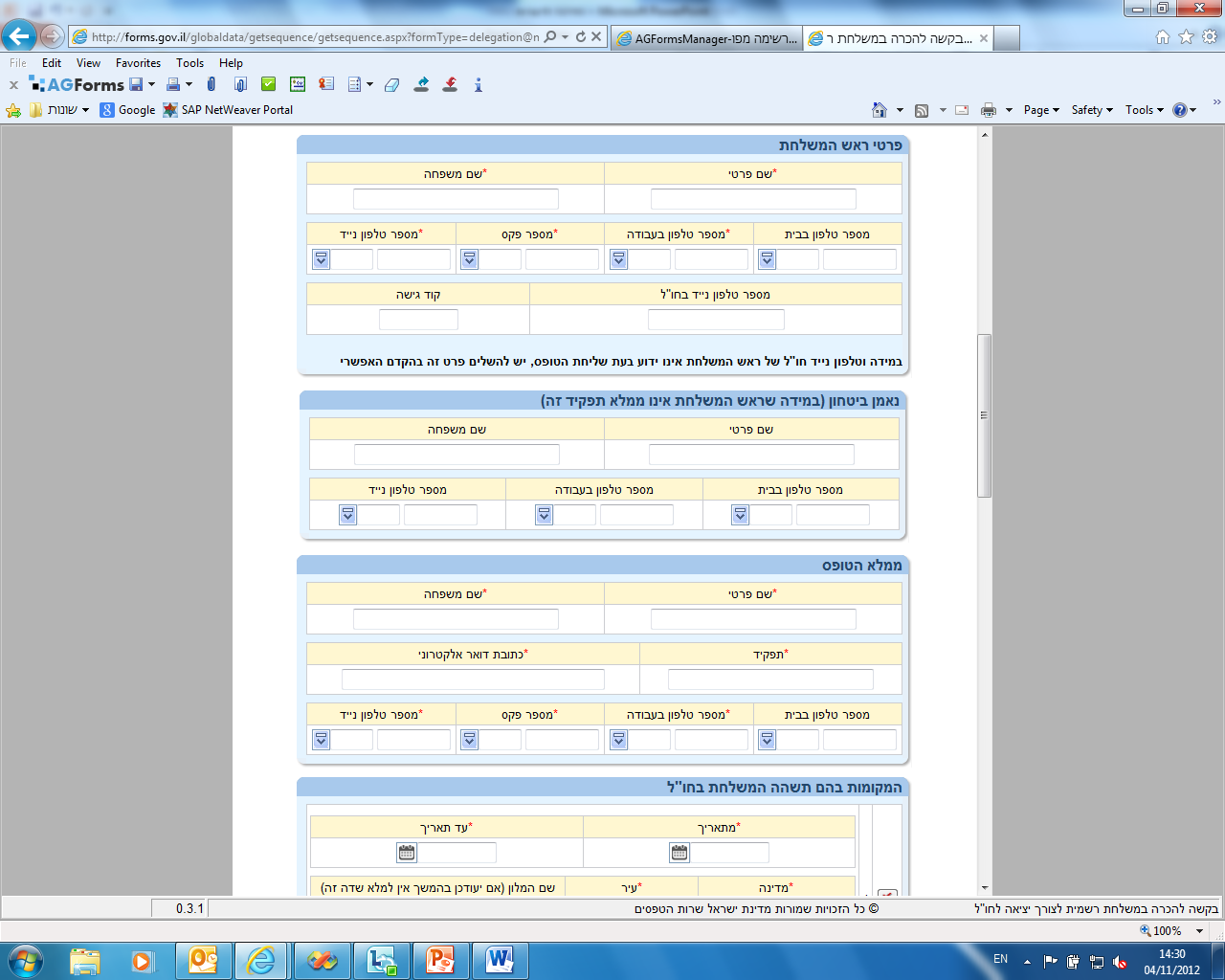 אגף הביטחון
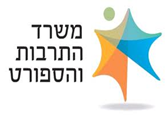 טופס בקשה להכרה במשלחת רשמית לצורך
יציאה לחו"ל
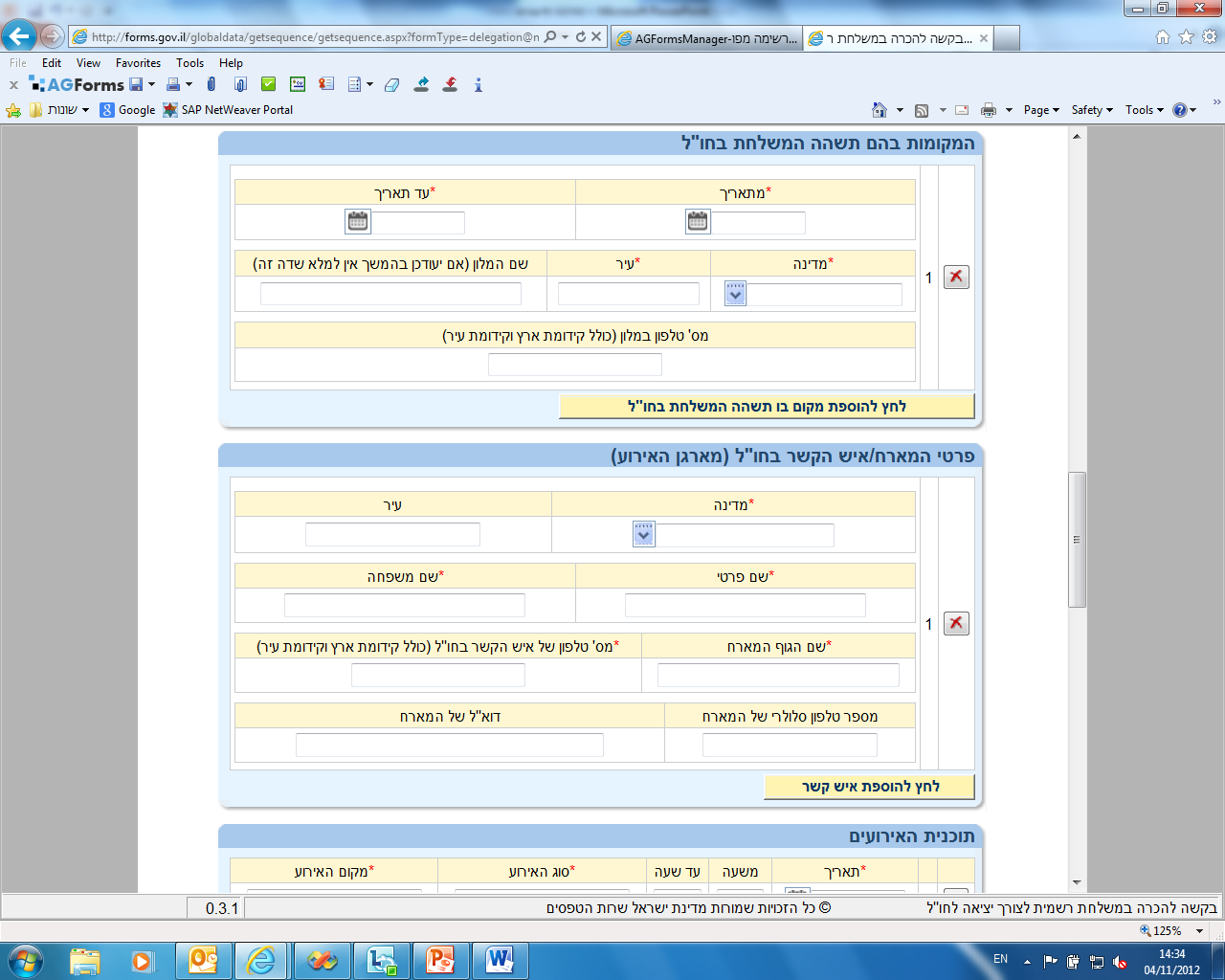 אגף הביטחון
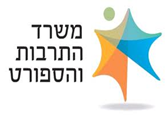 טופס בקשה להכרה במשלחת רשמית לצורך
יציאה לחו"ל
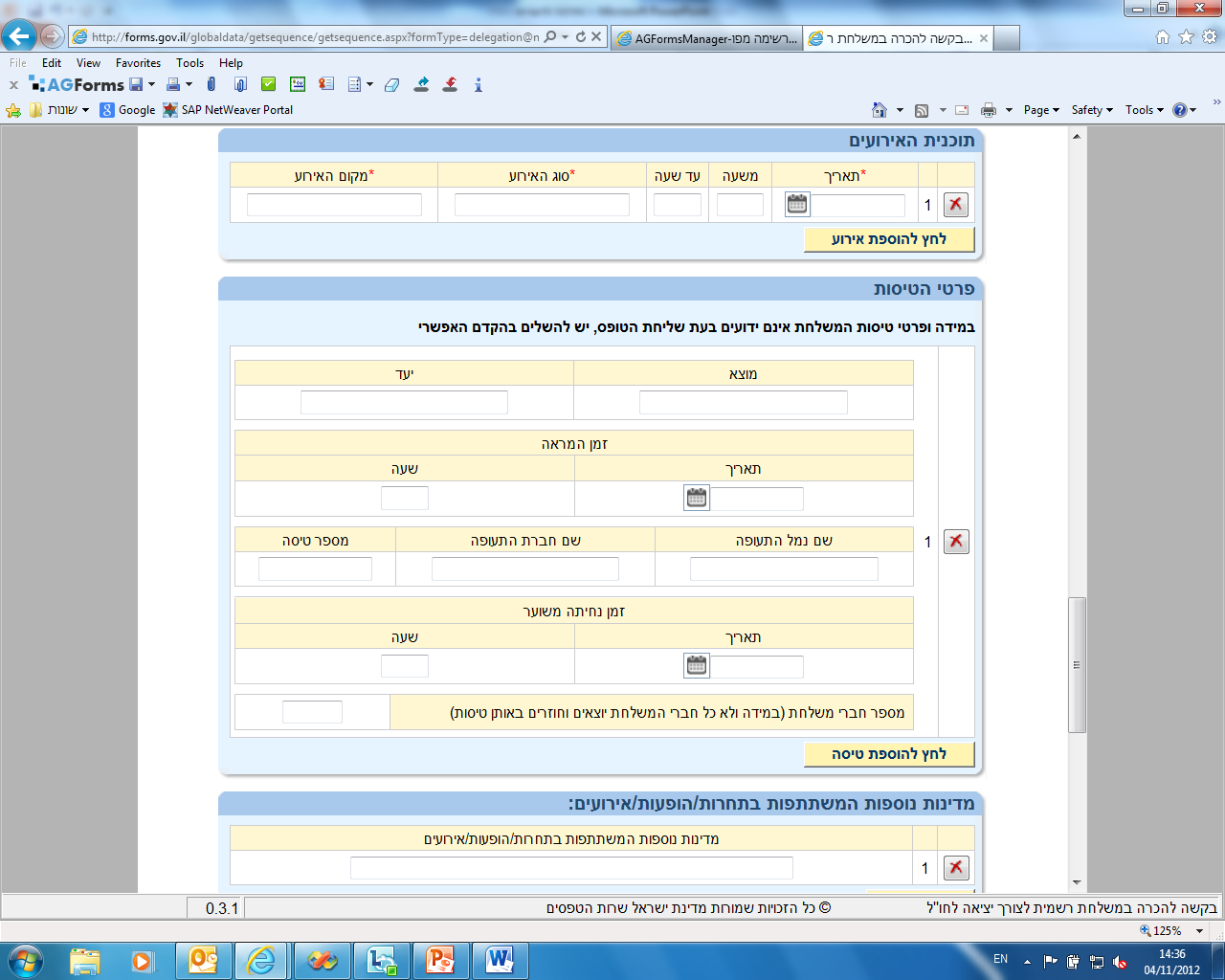 אגף הביטחון
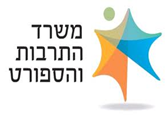 טופס בקשה להכרה במשלחת רשמית לצורך
יציאה לחו"ל
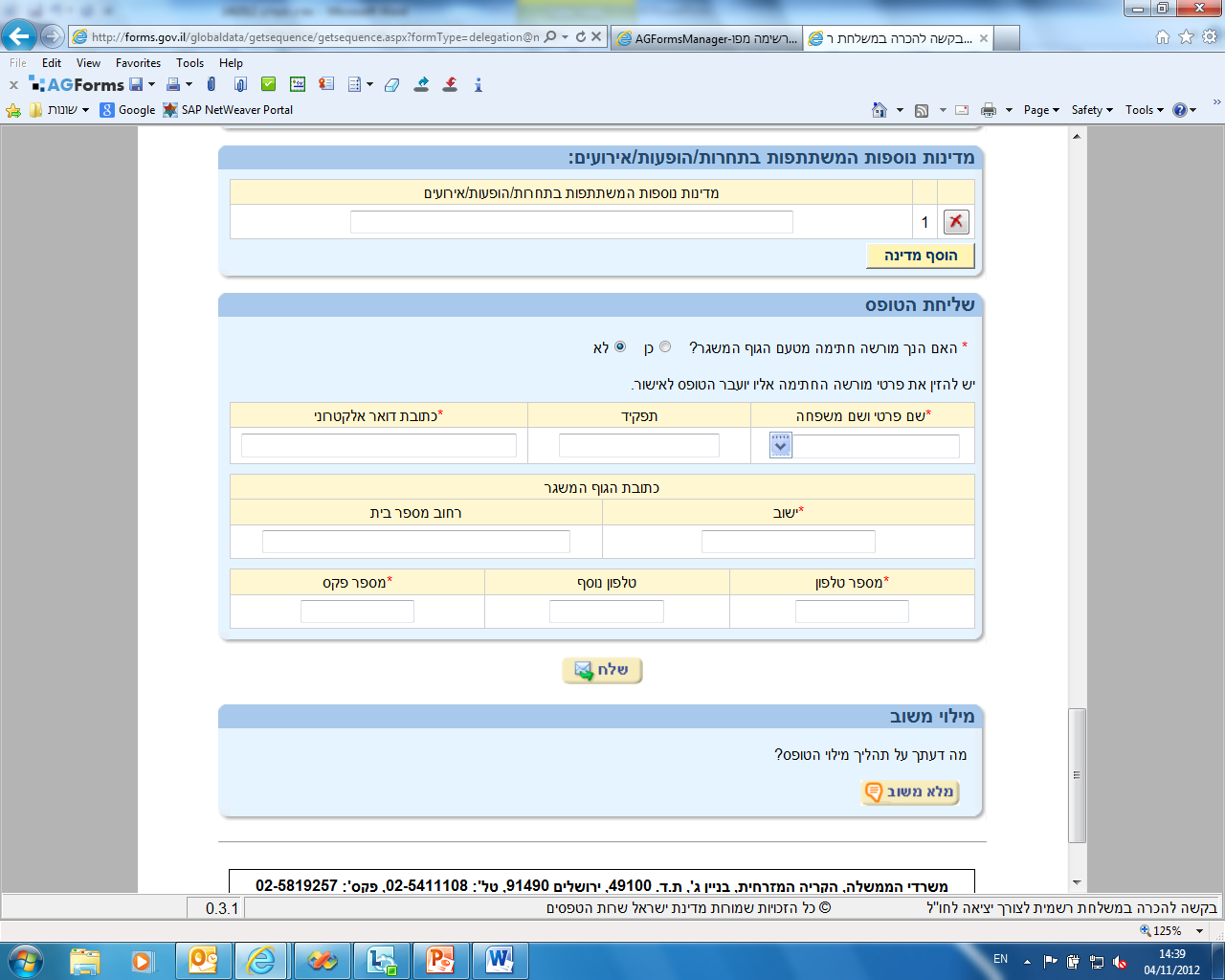 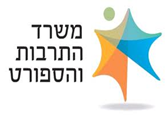 טופס בקשה להכרה במשלחת רשמית לצורך
יציאה לחו"ל
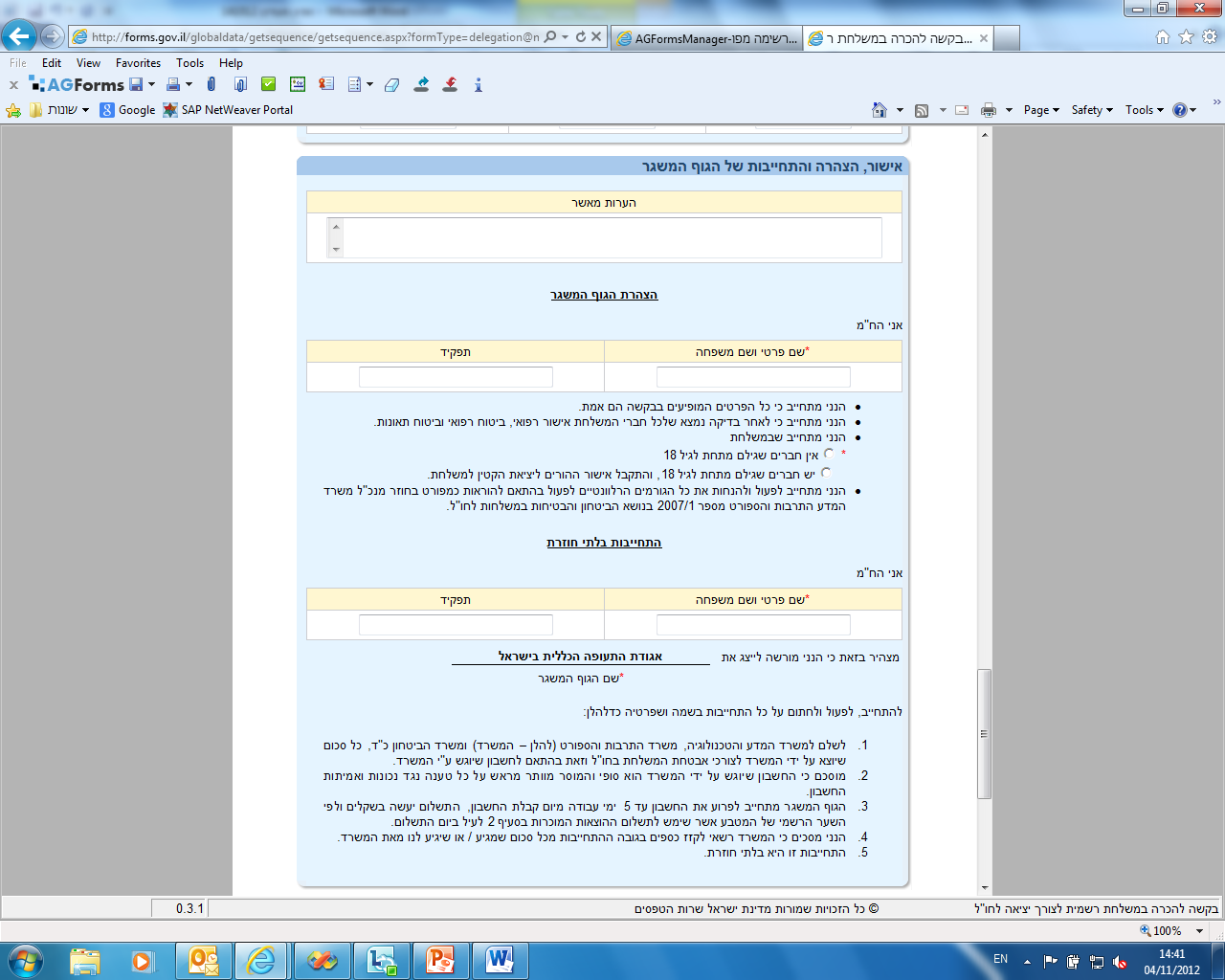 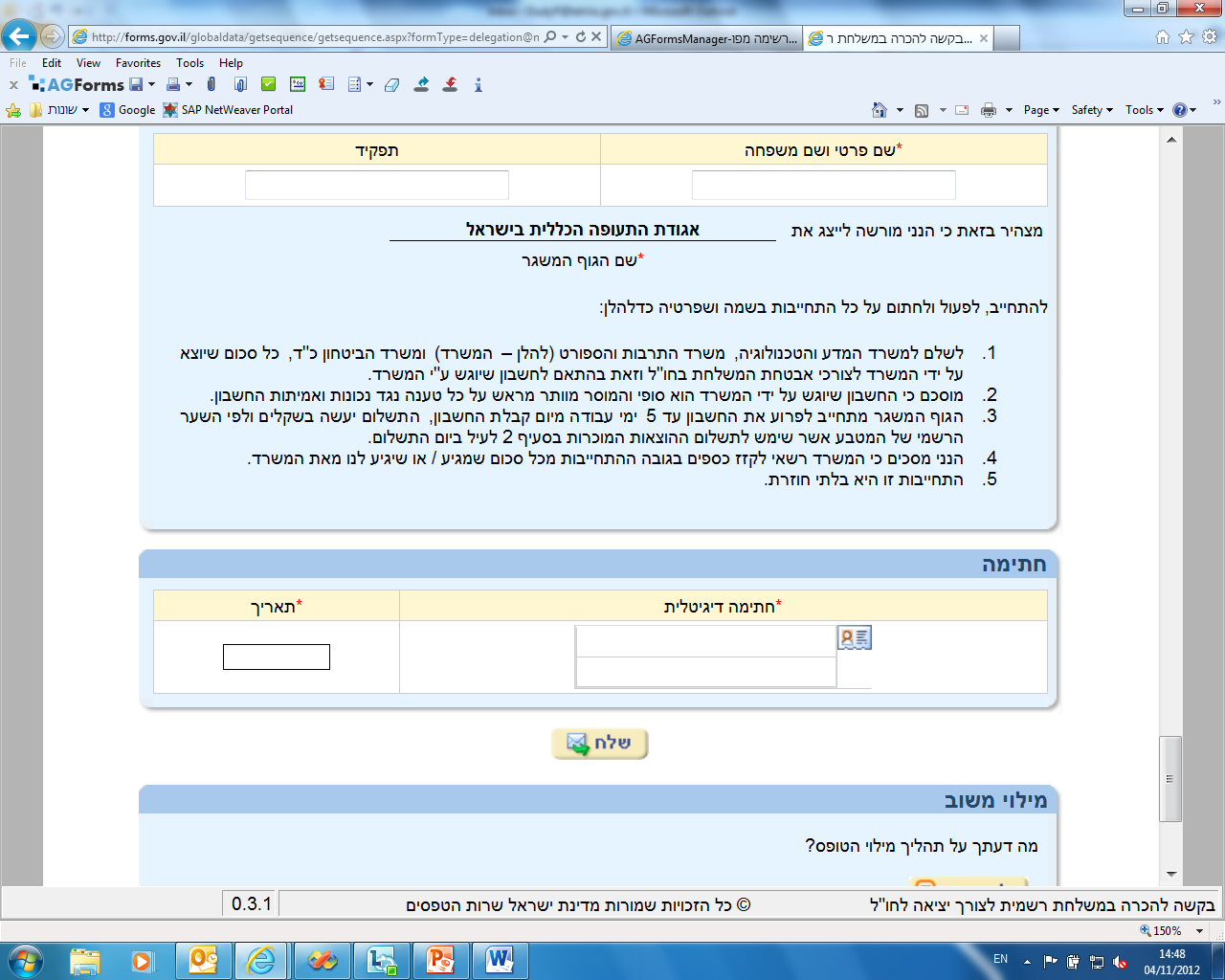 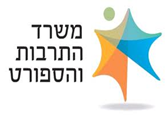 תמיכה טכנית
במידה ואתה נתקל בקושי בהתקנה או בקשיים טכניים במילוי או שליחת הטופס מרכז התמיכה של ממשל זמין ישמח לסייע לך.
המוקד פועל 24 שעות ביממה 
בטלפון:
	 1800-200-560 שלוחה 3
במייל:
	support@tehila.gov.il
אגף הביטחון
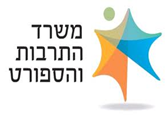 לרשותכם בכל שאלה 
אגף הביטחון 
משרד- 02-5411108/3
אגף הביטחון